< PC버전 >
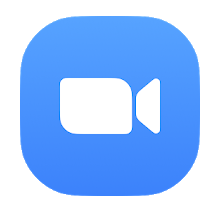 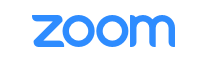 <PC버전 방법 1>
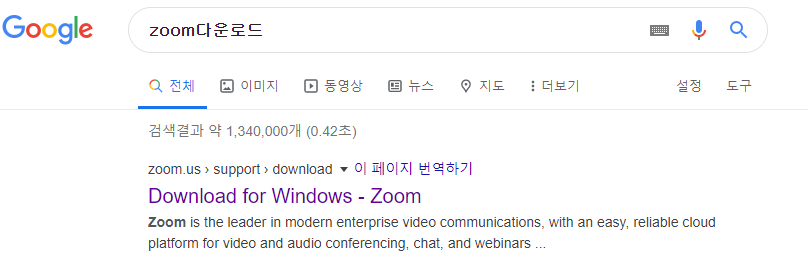 ※ 다운 안되면 크롬 or 익스플로러으로
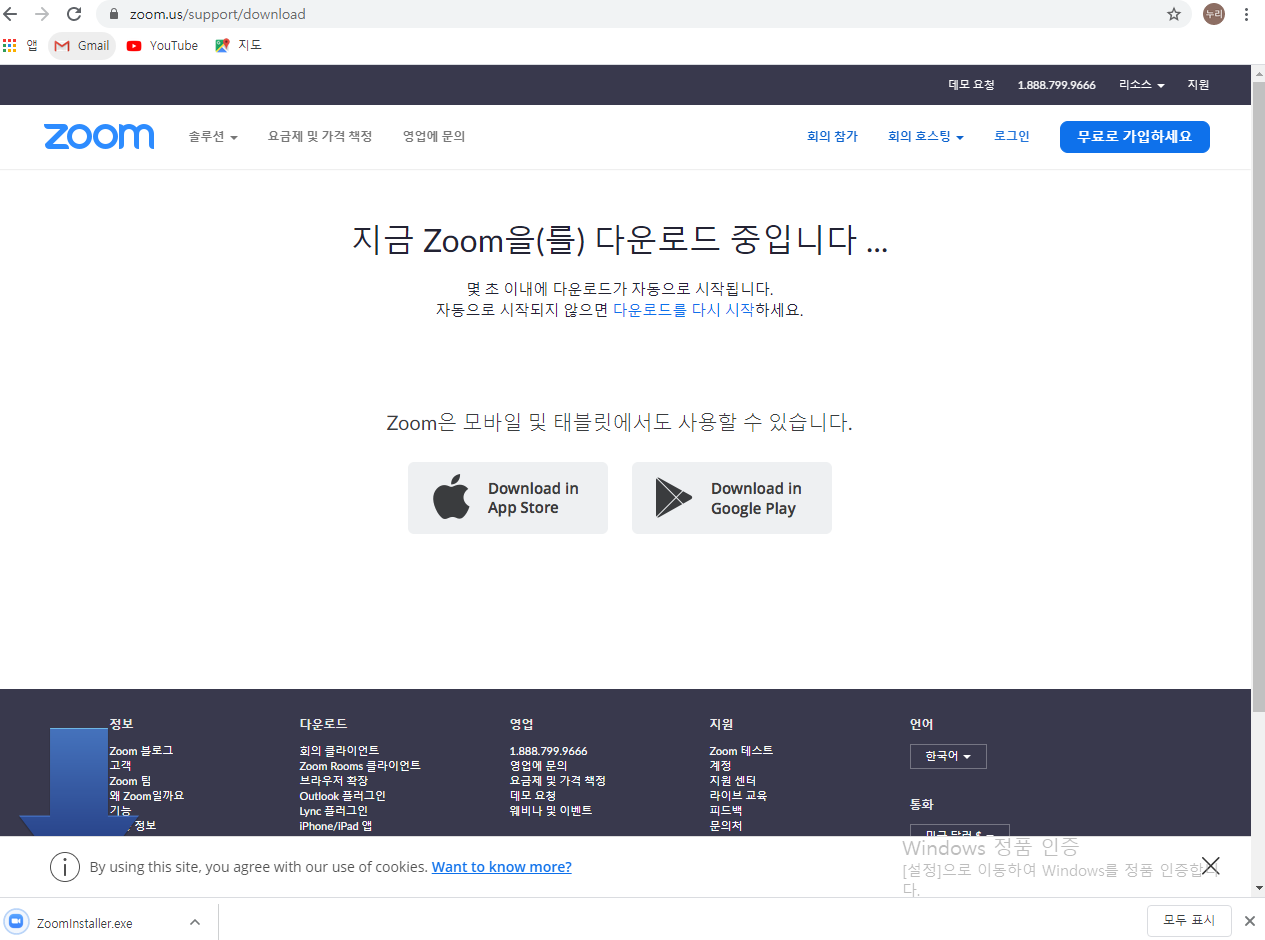 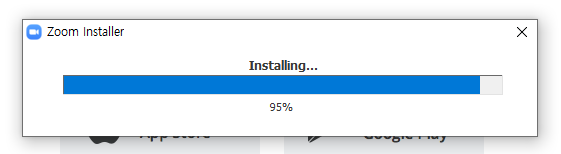 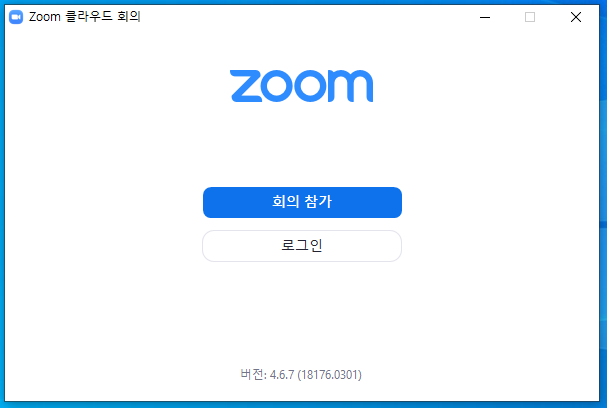 교수님께서 공유하신 회의 링크 또는 회의 ID ctrl c+v
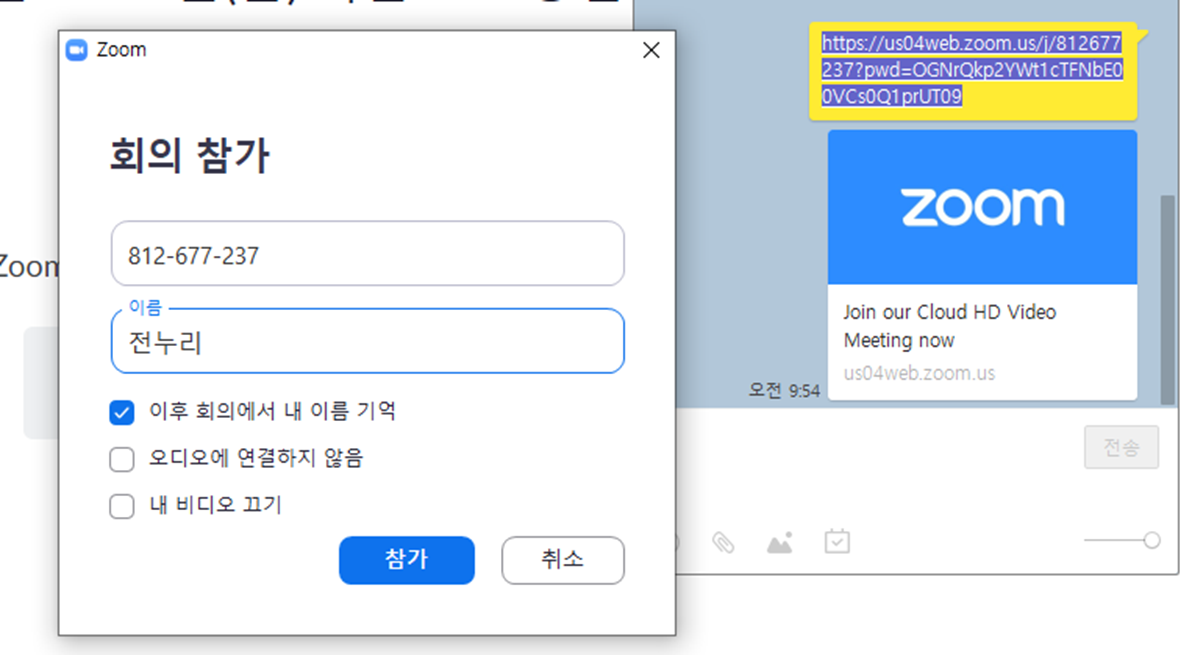 반드시 실명으로 들어오기!
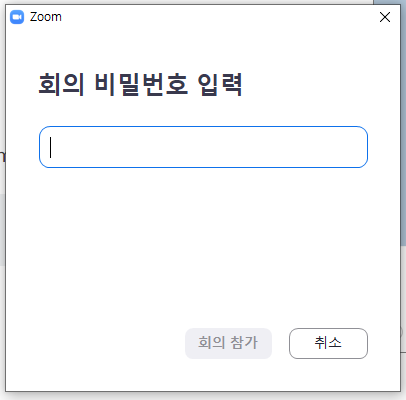 <PC버전 방법 2>
Http://zoom.us 접속 후 회원가입 및 로그인
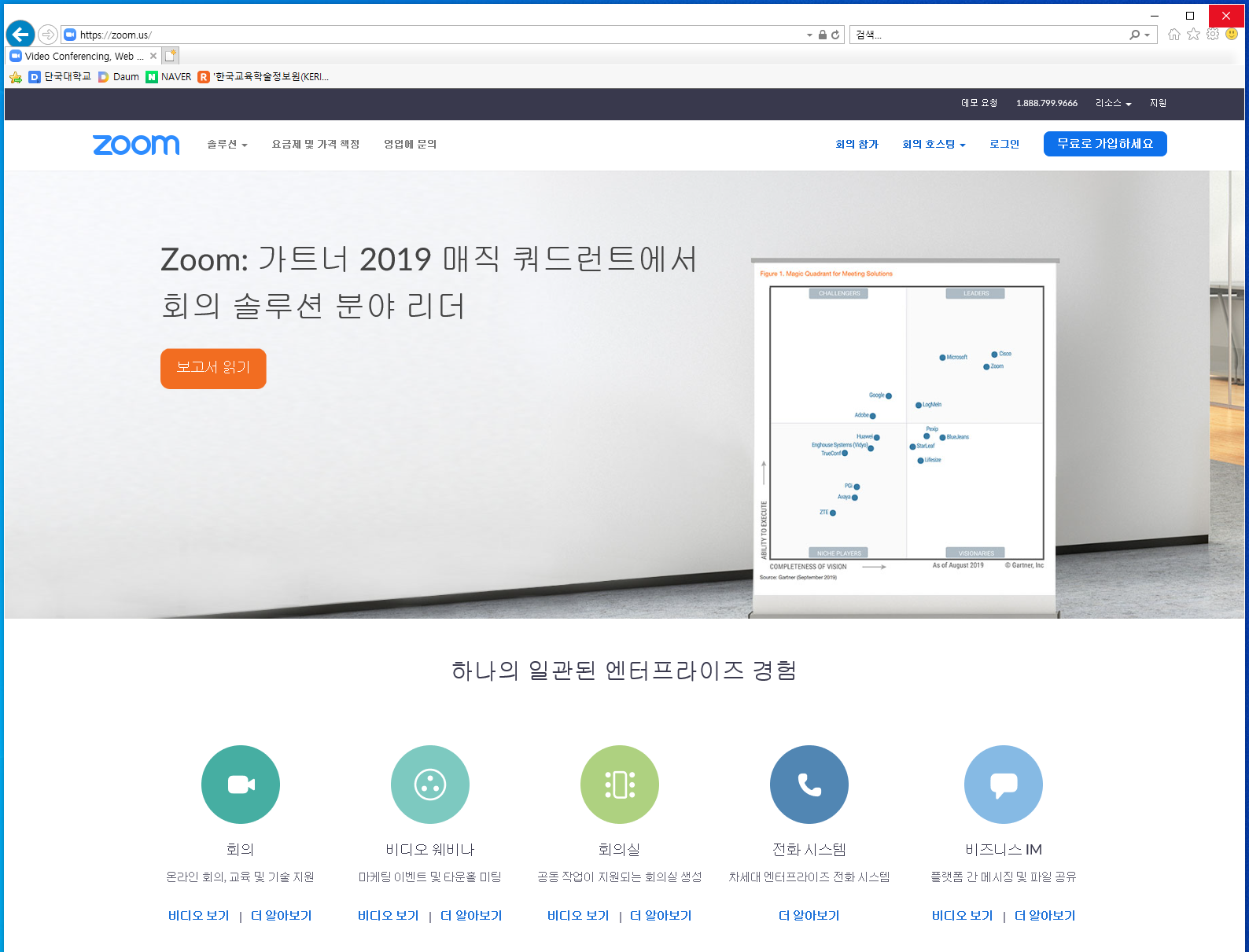 <PC버전 방법 2>
회의 참가 클릭
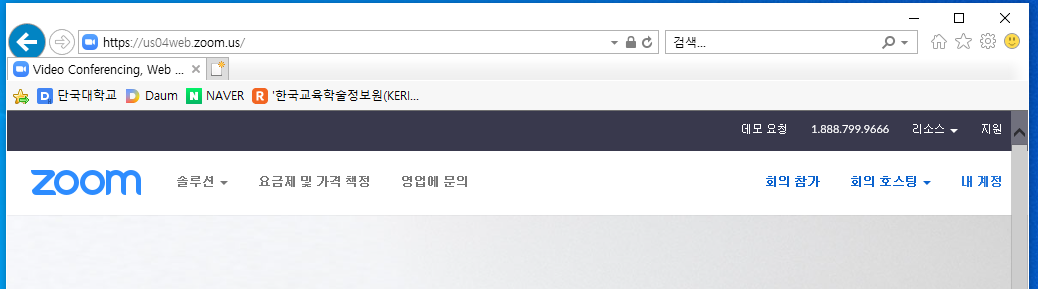 <PC버전 방법 2>
공지된 방번호 입력 후 참가 클릭
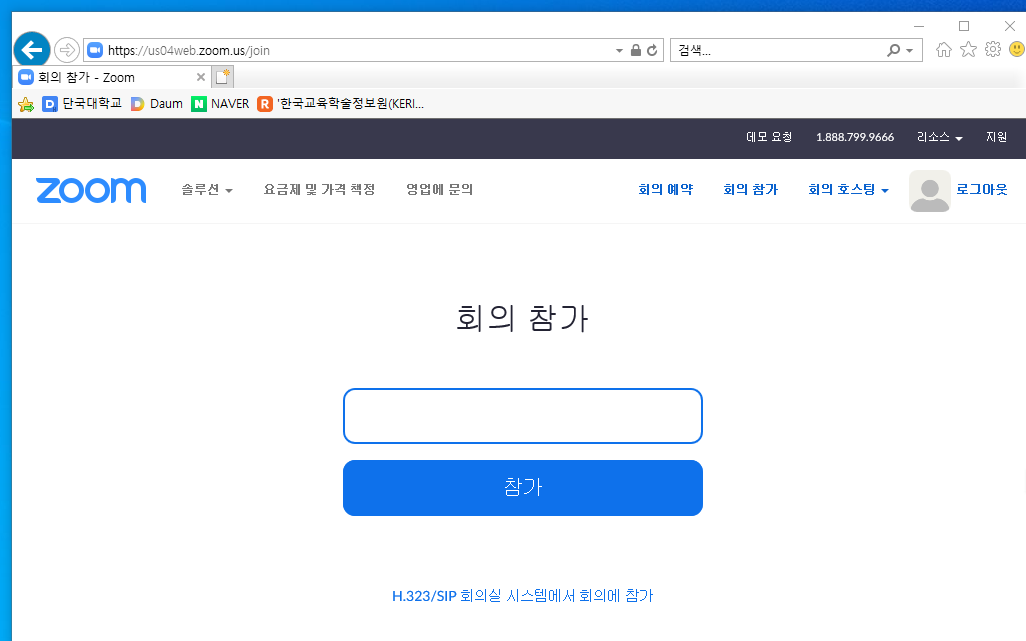 < 모바일 버전>
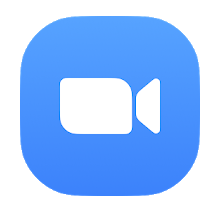 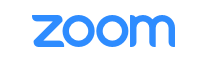 <모바일버전>
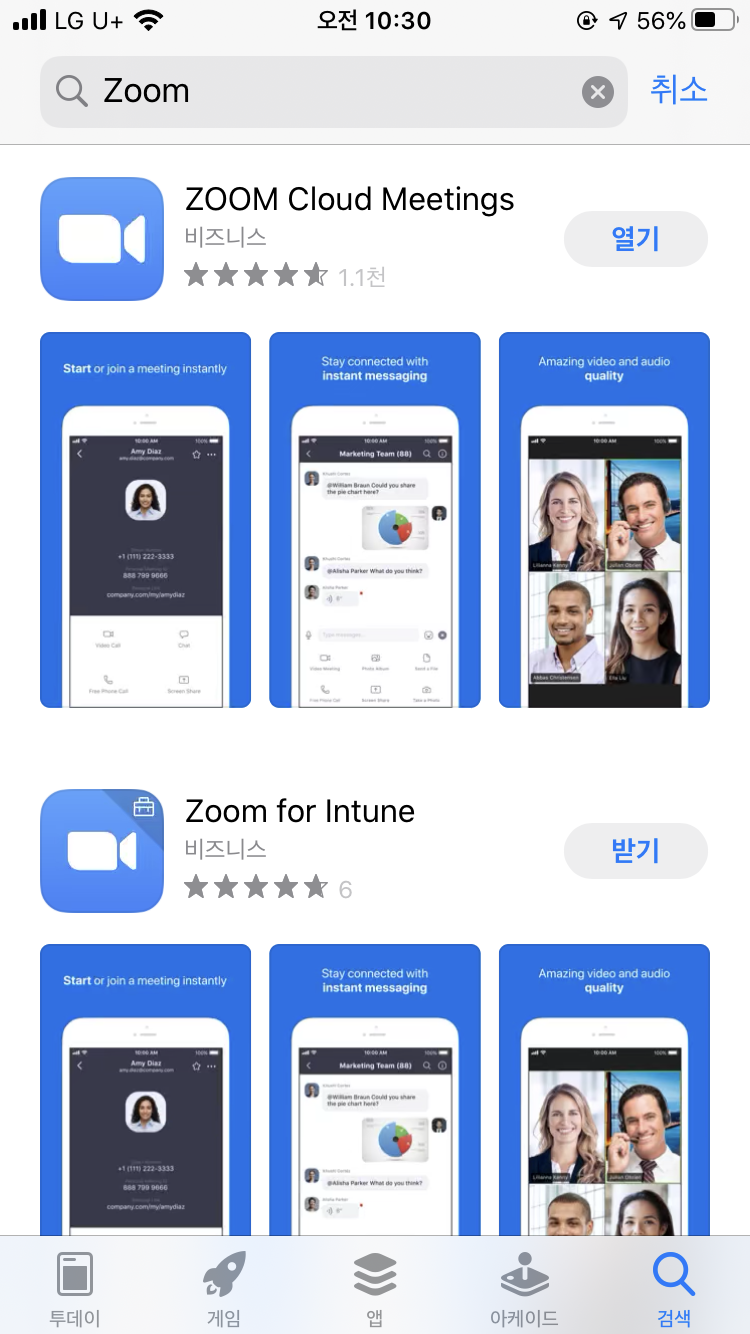 <모바일버전>
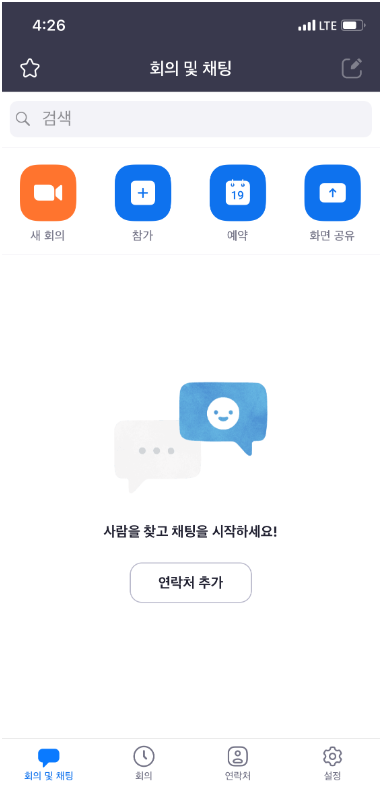 참가 클릭
<모바일버전>
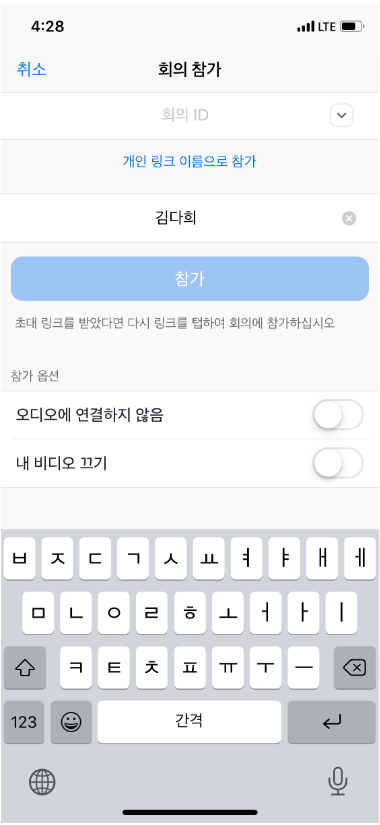 회의 아이디에 방 번호 입력
이름은 본인 이름으로 설정
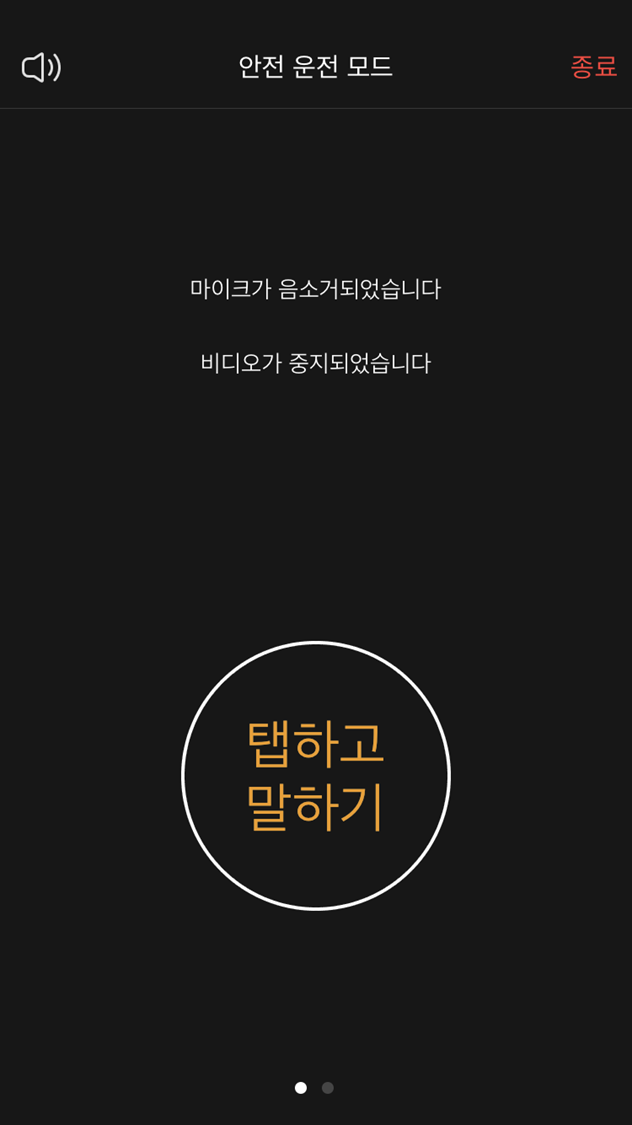 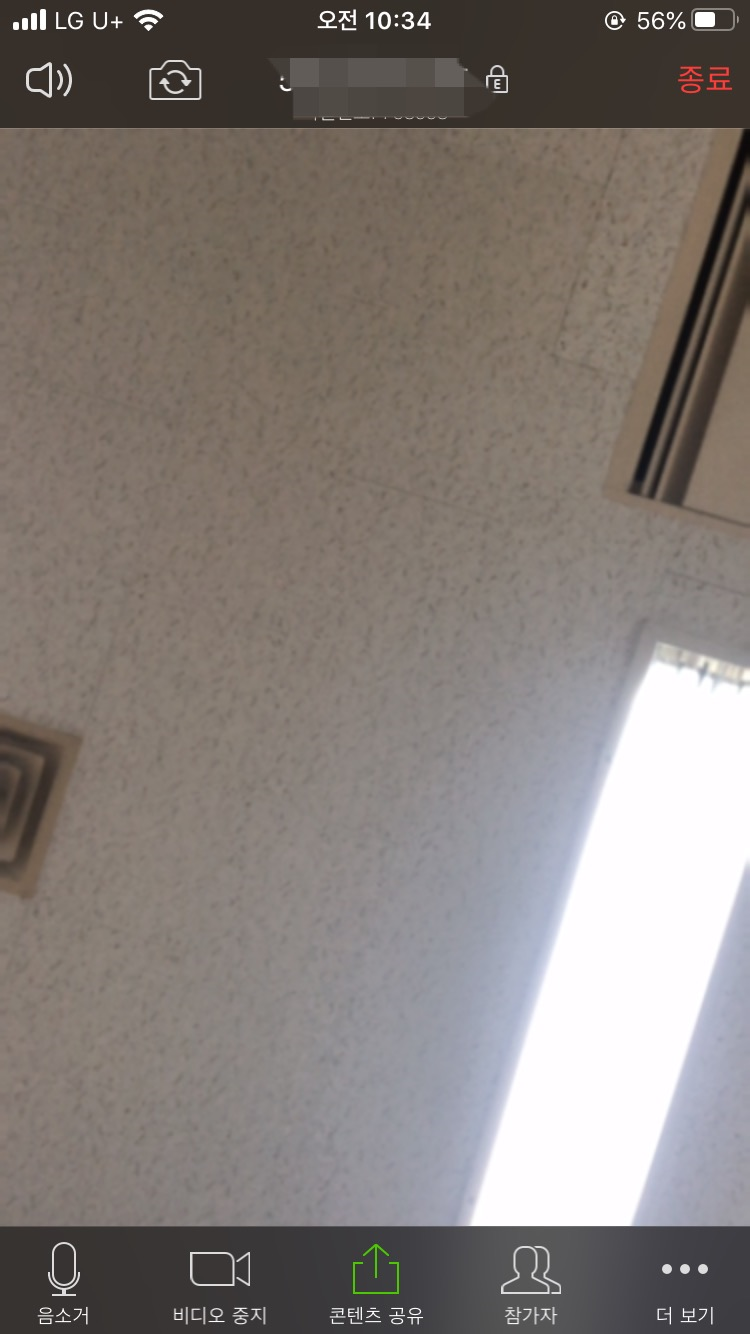 옆으로 스크롤!
접속 후 음소거 및 비디오 중지 설정